24 June 2021
Trigonometric ratios
LO: Use the trigonometric ratios to calculate sides or angles in right-angled triangles.
Right-angled triangles
The right-angled triangle has vertices at the points A, B and C.
A right-angled triangle contains a right angle.
A
The side AB, is the longest side, is opposite the right angle, is called the hypotenuse.
c
b
a
C
B
The opposite and adjacent sides
The two shorter sides of a right-angled triangle, generally called legs, are named with respect to one of the acute angles.
The side opposite the marked angle is called the opposite side.
O
P
P
O
S
I
T
E
H
Y
P
O
T
E
N
U
S
E
q
The side between the marked angle and the right angle is called the adjacent side.
A D J A C E N T
If we mark this angle
The opposite and adjacent sides
The two shorter sides of a right-angled triangle, generally called legs, are named with respect to one of the acute angles.
If we mark this angle
The side between the marked angle and the right angle is called the adjacent side.
A
D
J
A
C
E
N
T
H
Y
P
q
O
T
E
N
U
S
E
O P P O S I T E
The side opposite the marked angle is called the opposite side.
Trigonometric ratios
Look at this two right-angled triangles.
DABC and DDEF each have angles measuring 63o, 90o and 27o
DDEF is larger than DABC.
D
63o
A
63o
27o
27o
B
C
F
E
Triangles with the same three angles are called similar triangles, and their corresponding sides are in the same proportions.
For DABC and DDEF:
and
and
the length of the opposite side
the length of the hypotenuse
Trigonometric ratios
If we consider any right-angled triangle.
opposite
=
= sin θ
hypotenuse
D
O
P
P
O
S
I
T
E
H
Y
A
P
H
O
O
P
P
O
S
I
T
E
Y
T
P
E
O
T
N
E
U
N
S
U
E
S
E
q
q
C
B
E
F
And we mark this angle
The ratio of
is the sine ratio.
the length of the adjacent side
the length of the hypotenuse
Trigonometric ratios
If we consider any right-angled triangle.
adjacent
= cos θ
=
hypotenuse
D
H
A
Y
P
H
O
Y
T
P
E
O
T
N
E
U
N
S
U
E
S
E
q
q
C
B
E
F
A D J A C E N T
A D J A C E N T
And we mark this angle
The ratio of
is the cosine ratio.
the length of the opposite side
the length of the adjacent side
Trigonometric ratios
If we consider any right-angled triangle.
opposite
= tan θ
=
adjacent
D
O
P
P
O
S
I
T
E
A
O
P
P
O
S
I
T
E
q
q
C
B
E
A D J A C E N T
F
A D J A C E N T
And we mark this angle
The ratio of
is the tangent ratio.
Opposite
Adjacent
Opposite
Sin θ  =
Cos θ  =
Tan θ  =
Hypotenuse
Hypotenuse
Adjacent
Remember:
S O H
C A H
T O A
The three trigonometric ratios
S O H
H
O
P
P
O
S
I
T
E
Y
P
O
T
C A H
E
N
U
S
E
θ
T O A
A D J A C E N T
You can use trigonometric ratios to find unknown side lengths and angles in right-angled triangles.
Relation between sine, cosine and tangent
Finding the ratio between sine and cosine
In triangle ABC
=
sin θ
sin θ
cos θ
cos θ
=
A
c
=
q
tan θ
=
b
B
C
a
=
sin θ
tan θ
=
cos θ
opposite
12 cm
x
sin θ  =
hypotenuse
x
sin 54° =
54°
12
Finding side lengths
S O H
C A H
T O A
If we are given one side and one acute angle in a right-angled triangle we can use one of the three trigonometric ratios to find the lengths of other sides. For example,
Find x to 2 decimal places.
First label the sides
We are given the hypotenuse and we want to find the length of the side opposite the angle, so we use:
h
o
x = 12 (sin 54°)
= 9.71 cm
a
25°
opposite
x
sin θ  =
hypotenuse
14
14
x =
sin 25° =
x
sin 25°
14 cm
Finding side lengths
S O H
C A H
T O A
If we are given one side and one acute angle in a right-angled triangle we can use one of the three trigonometric ratios to find the lengths of other sides. For example,
Find x to 2 decimal places.
First label the sides
We are given the opposite side and we want to find the length of the hypotenuse, so we use:
h
a
= 33.13 cm
o
adjacent
x
cos θ  =
hypotenuse
3
3
x =
cos 65° =
65°
x
cos 65°
3 m
Finding side lengths
S O H
C A H
T O A
If we are given one side and one acute angle in a right-angled triangle we can use one of the three trigonometric ratios to find the lengths of other sides. For example,
Find x to 2 decimal places.
First label the sides
We are given the side adjacent to the angle and we want to find the length of the hypotenuse, so we use:
h
o
a
= 7.10 m
42°
adjacent
9 cm
cos θ  =
x
hypotenuse
x
cos 42° =
9
Finding side lengths
S O H
C A H
T O A
If we are given one side and one acute angle in a right-angled triangle we can use one of the three trigonometric ratios to find the lengths of other sides. For example,
Find x to 2 decimal places.
First label the sides
We are given the side hypotenuse and we want to find the length of the adjacent to the angle , so we use:
h
a
x = 9 (cos 42°)
= 6.69 cm
o
opposite
x
tan θ  =
adjacent
x
tan 60° =
60°
8.7
8.7 cm
Finding side lengths
S O H
C A H
T O A
If we are given one side and one acute angle in a right-angled triangle we can use one of the three trigonometric ratios to find the lengths of other sides. For example,
Find x to 2 decimal places.
First label the sides
We are given the adjacent  side and we want to find the length of the side opposite the angle, so we use:
o
h
x = 8.7 × tan 60°
= 15.07 cm
a
Finding angles
In the right-angled triangle ABC, if we wish to find the size of an acute angle we need to know the length of two sides
A
sin θ
θ
If
then
=
=
c
q
b
B
C
a
θ
If
then
=
cos θ
=
θ
If
then
=
tan θ
=
Finding angles
11 cm
13 cm
θ
sin θ  =
opposite
hypotenuse
11
sin θ =
13
o
Find θ to 2 decimal places.
h
First label the given sides
We are given the lengths of the sides opposite and hypotenuse, so we use:
θ = 57.80° (to 2 d.p.)
Finding angles
4 cm
6 cm
θ
cos θ  =
adjacent
hypotenuse
4
cos θ =
6
a
Find θ to 2 decimal places.
h
First label the given sides
We are given the lengths of the sides adjacent and hypotenuse, so we use:
θ = 48.19° (to 2 d.p.)
Finding angles
4 cm
5 cm
θ
tan θ  =
opposite
adjacent
4
tan θ =
5
o
a
Find θ to 2 decimal places.
First label the given sides
We are given the lengths of the sides opposite and adjacent to the angle, so we use:
θ = 38.66° (to 2 d.p.)
Thank you for using resources from
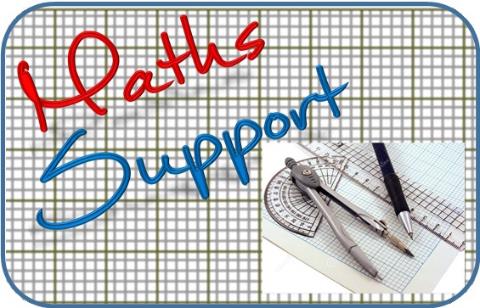 For more resources visit our website
https://www.mathssupport.org
If you have a special request, drop us an email
info@mathssupport.org
Get 20% off in your next purchase from our website, just use this code when checkout: MSUPPORT_20